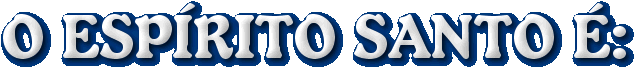 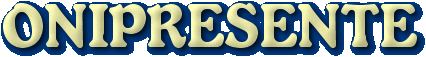 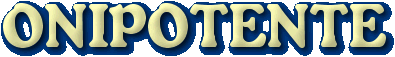 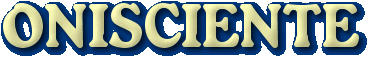 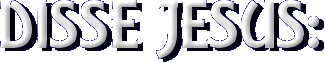 Todo o pecado e blasfêmia se perdoará aos homens, mas a blasfêmia contra o Espírito Santo não será perdoada. Mateus 12:31

O Espírito Santo é a terceira pessoa da Santíssima Trindade. Ele é Deus. Todo Poderoso.
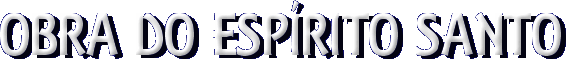 Ele é o agente divino que leva a pessoa a reconhecer o pecado.

Disse Jesus: “Quando Ele vier convencerá o mundo do pecado, da justiça e do juízo”.
João 16:8
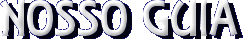 Quando vier, porém, o Espírito da verdade, Ele vos guiará a TODA verdade.
Não falará por si mesmo, mas dirá o que tiver ouvido, e vos anunciará as coisas vindouras.
João 16:13
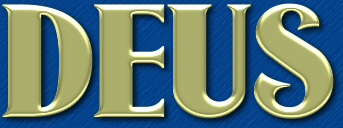 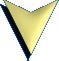 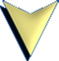 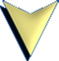 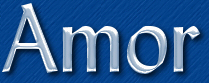 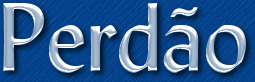 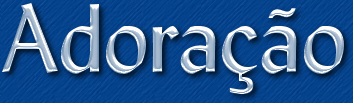 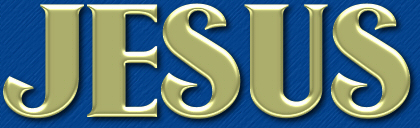 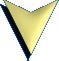 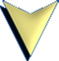 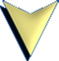 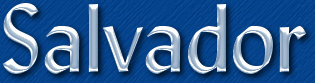 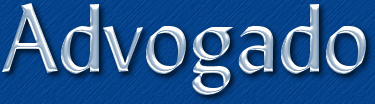 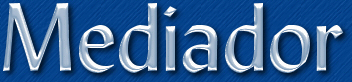 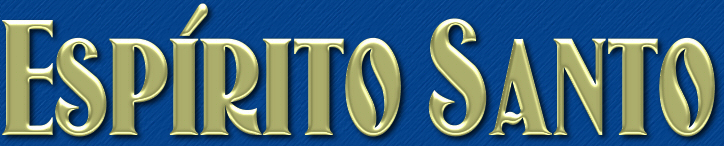 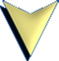 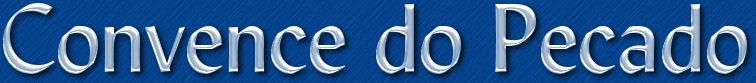 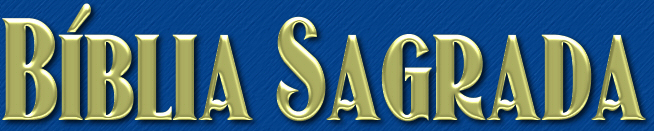 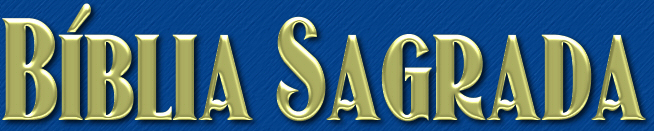 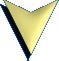 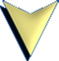 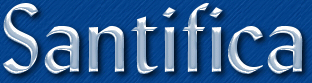 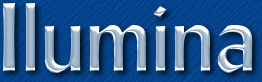 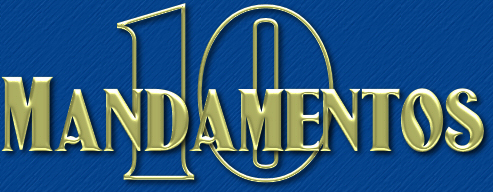 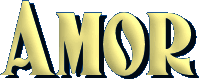 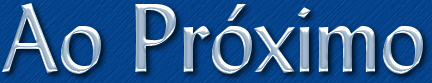 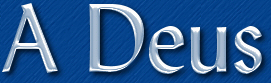 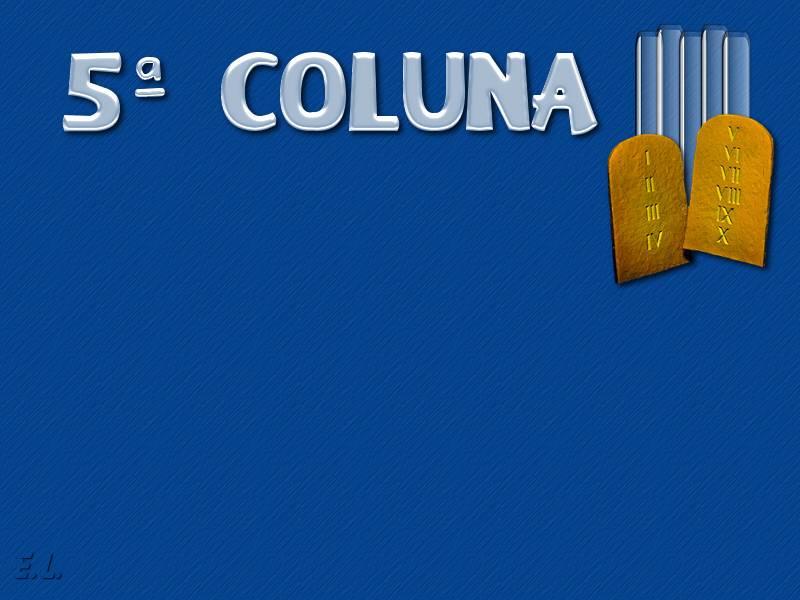 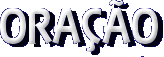 Quando não sabemos orar como convém Ele intercede por nós, e assiste-nos em nossas fraquezas.
Romanos 8:26.
Todo trabalho íntimo de Deus sobre a alma humana é realizado pelo Espírito Santo.
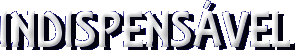 Seu trabalho é indispensável à:
Convicção.
Conversão.
Arrependimento.
Cada operação da divina graça.
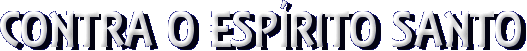 Qual é o pecado contra o Espírito Santo?
Esse pecado não é feito por um único ato, num instante, mas sim por etapas.
Vejamos como acontece:
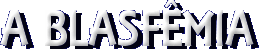 O pecado contra o Espírito Santo é a 
persistente rejeição aos apelos divinos
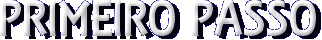 Endurecer o coração

Diz o Espírito Santo: “Hoje se ouvirdes a Sua voz não endureçais os vossos corações...” Hb. 3:7-8
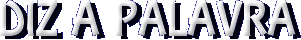 Endurecer o coração

Diz o Espírito Santo: Eis que estou a porta e bato; se alguém ouvir a minha voz e abrir a porta, entrarei em sua casa cearei com ele e ele comigo.
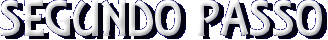 Resistir o Espírito Santo.

Talvez com medo que Ele force a entrada, você usa toda força possível para que Ele não entre. Você o resiste.
Este é o segundo passo para a destruição.
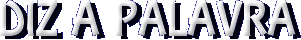 Homens de dura cerviz, e incircuncisos de coração e ouvido,  vós sempre resistis aos Espírito Santo; como o fizeram os vossos pais, assim também vós. Atos 7:51
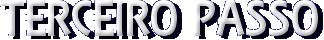 Entristecer o Espírito Santo.

Quando Jesus mediante o Espírito Santo te chama à conversão, quando Ele bate à porta do coração e você não abre a porta, deixando a Jesus do lado de fora, esperando, você está dando o terceiro passo no pecado imperdoável.
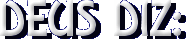 Não entristeçais o Espírito Santo de Deus, no qual fostes selados para o dia da redenção.
Efésios 4:30
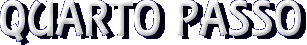 Apagar o Espírito Santo

Para se ter certeza que o Espírito Santo não o incomodará mais, o homem procura apagá-Lo , extingui-lo.
Apagar o Espírito Santo é o quarto passo para o pecado imperdoável.
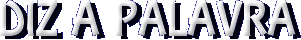 Não extingais o Espírito. ITs.5:19.
Diz o Espírito Santo: “Hoje se ouvirdes a Sua voz não endureçais os vossos corações...” Hb. 3:7-8
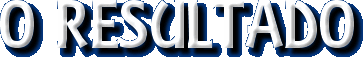 Finalmente você não ouve mais a voz do Espírito.
Você foi longe demais.
Não adianta mais o Espírito Santo apelar a você.
O pecado contra o Espírito Santo é a persistente rejeição aos apelos divinos.
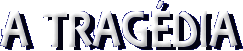 Se vivermos deliberadamente em 
pecado depois de termos
recebido o pleno conhecimento da verdade, já não resta mais sacrifício pelos pecados. 
Hebreus 10:26
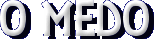 Freqüentemente as pessoas sinceras expressam o temor de haverem cometido o pecado imperdoável.
Outras pessoas estão no caminho deste terrível pecado.
Algumas pessoas já deram alguns passos e precisam voltar rápido.
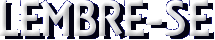 Enquanto você crer de todo coração em Jesus como seu Salvador;
Enquanto você anela a salvação;
Enquanto você sente o desejo de estudar a Palavra de Deus;
Pode estar certo que não cometeu o pecado imperdoável!
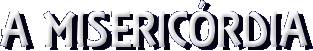 Se você deseja a salvação.
Se você quer sinceramente libertar-se dos seus pecados.
Então Deus não o abandonou.
É prova que o Espírito Santo ainda trabalha por você.
Glória a Deus nas alturas!!!
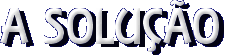 Como evitar o pecado contra o Espírito Santo?
Como estar em paz com Deus?
Como ter certeza da salvação?
Como ter o coração cheio do Espírito Santo?
A Palavra de Deus têm a resposta!
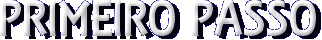 Conserve o coração sensível aos menores apelos do Espírito Santo.
Diga como Samuel: “Fala, Senhor que o teu servo ouve”. I Sam. 3:10.
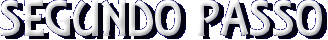 Cuide para não resistir voluntariamente a conhecida vontade de Deus.
Diga como Isaías: “O Senhor Deus abriu-me os ouvidos, e eu não fui rebelde, nem me retirei para trás”. Isaías 50:5
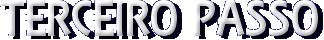 Cultive o hábito de pronta obediência quando Deus assim o exigir.
Diz o Salmista: “Apresso-me, não me detenho em guardar  os Teus mandamentos.” Salmo 119:60.
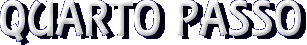 Estude a Bíblia todos os dias.
Faça três orações por dia.
Fale de Jesus a pelo menos uma pessoa por dia.
Freqüente todos os cultos da igreja.
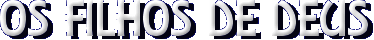 Disse Jesus: “Se Me amais guardareis os Meus mandamentos” João 14:15.
Pois todos os que são guiados pelo Espírito de Deus, esses são filhos de Deus. Romanos 8:14.
Permita que o Espírito de Deus o guie em toda sua vida e seja feliz.
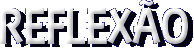 Há um suave Espírito entre nós.
Vem Santo Espírito.
Fica conosco.
Ele é Onipotente, Onipresente e Onisciente.
Ele pode mudar sua vida agora mesmo.
Abra o coração e deixe Ele entrar.
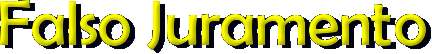 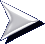 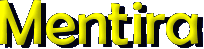 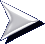 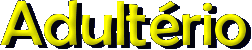 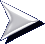 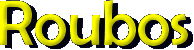 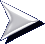 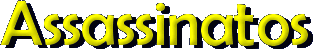 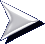 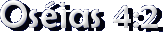 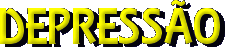 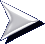 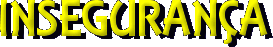 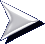 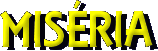 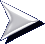 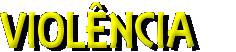 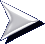 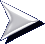 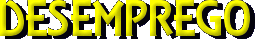 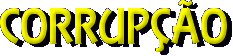 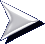 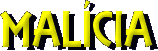 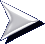 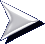 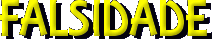 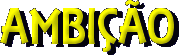 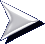 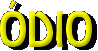 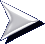 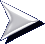 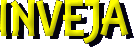 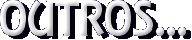 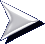